«Профессии в детском саду»
МАДОУ  Центр развития ребенка – детский сад №17
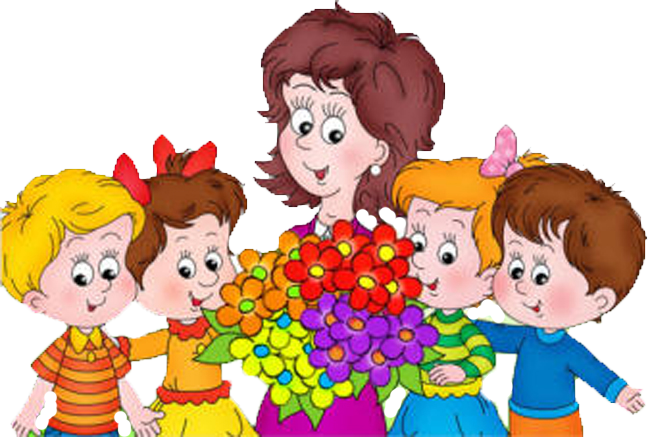 Подготовила воспитатель 
Асанова Е. Н.
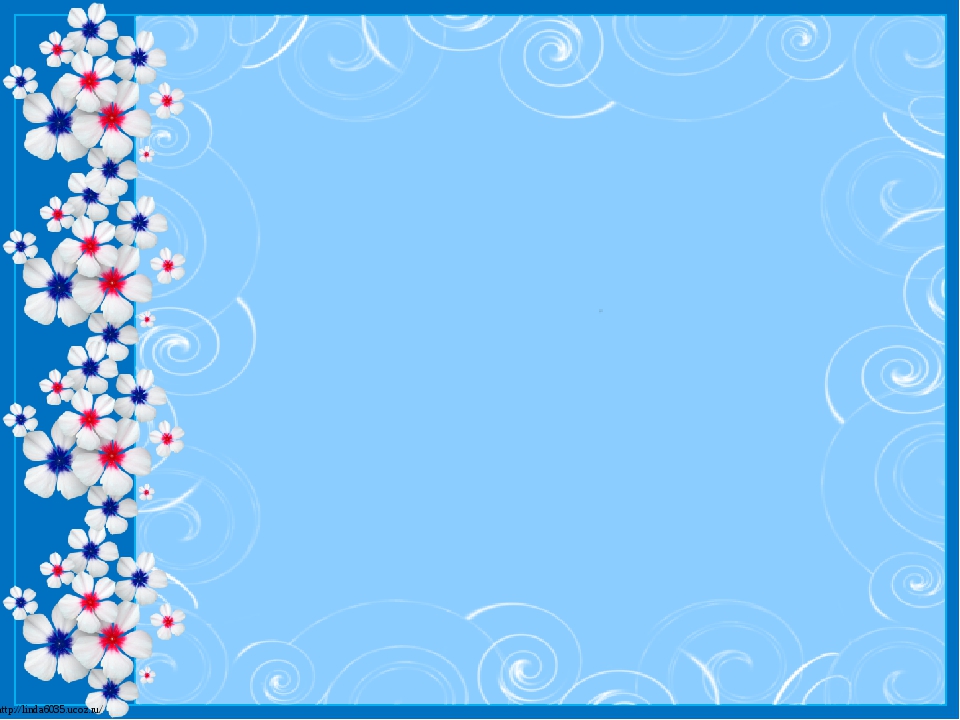 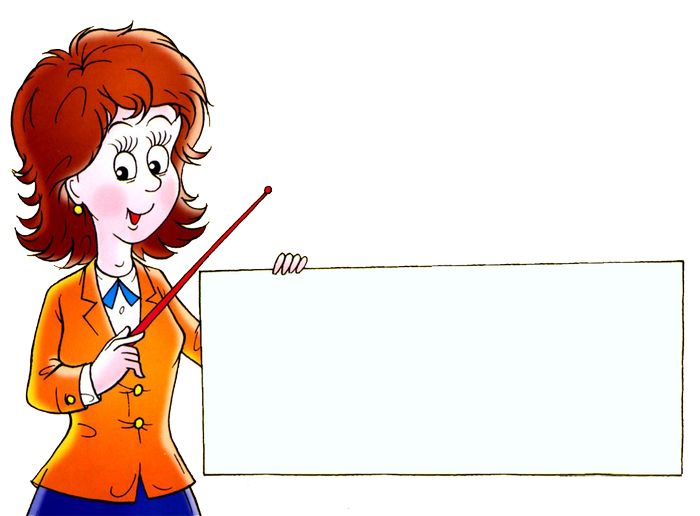 Воспитатель
Нас в Саду всегда встречает,Учит нас и развлекает.Если надо – пожуритИ заботой окружит.В тихий час уложит спать,Как заботливая мать.Очень мил и деликатен -Наш любимый воспитатель!
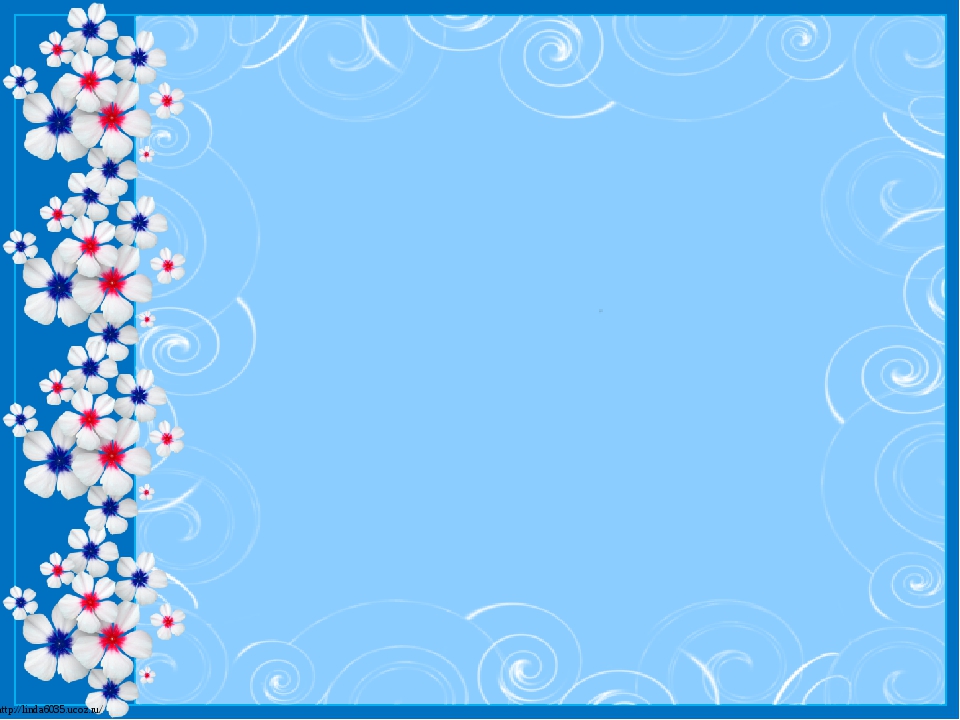 Помощник воспитателя
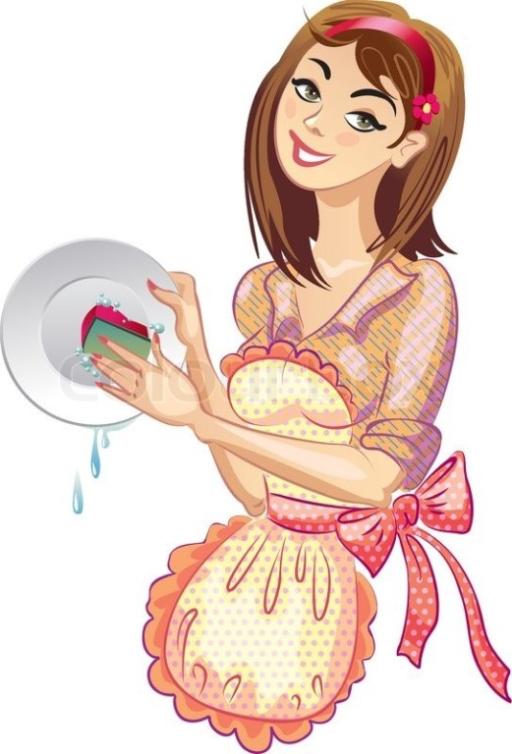 С зорькой ясной, до темнаВ нашем садике она.Кто обед нам принесетИ посуду приберет?Нашей группы нету краше.Чисто и светло вокруг!Может быть у няни нашей,И не две, а десять рук?
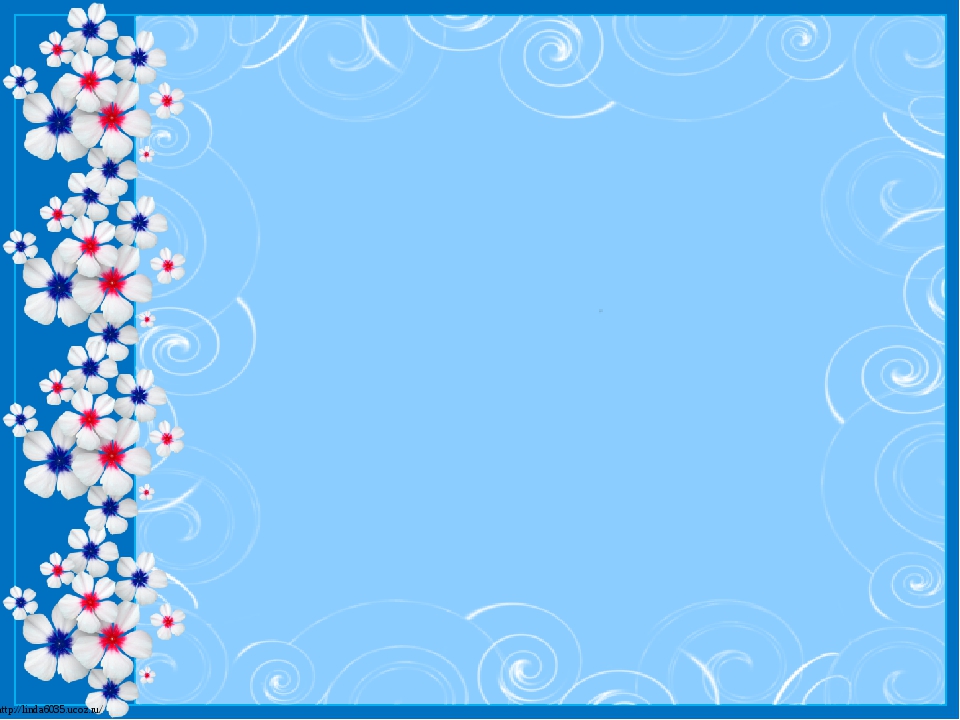 Медицинская сестра
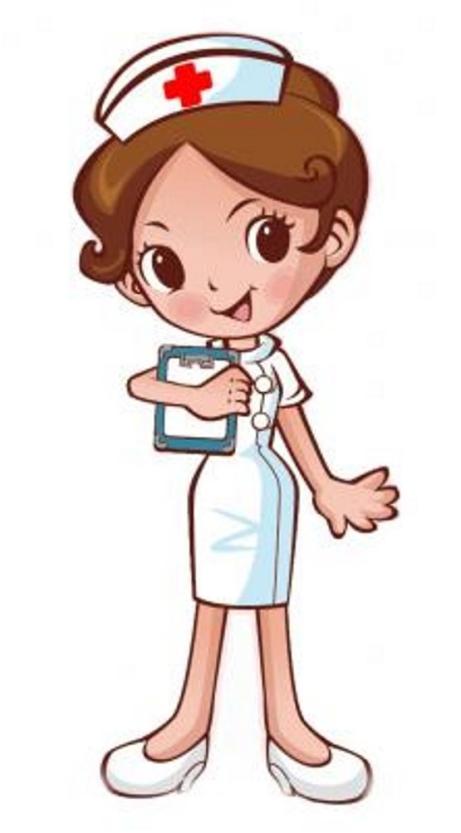 Чтоб прививки были в срок,Гигиены дать урок,Чтоб сходили к окулисту, Логопеду и дантисту…Чтобы были наши детиЗдоровее всех на свете -На посту уже с утраМедицинская сестра!
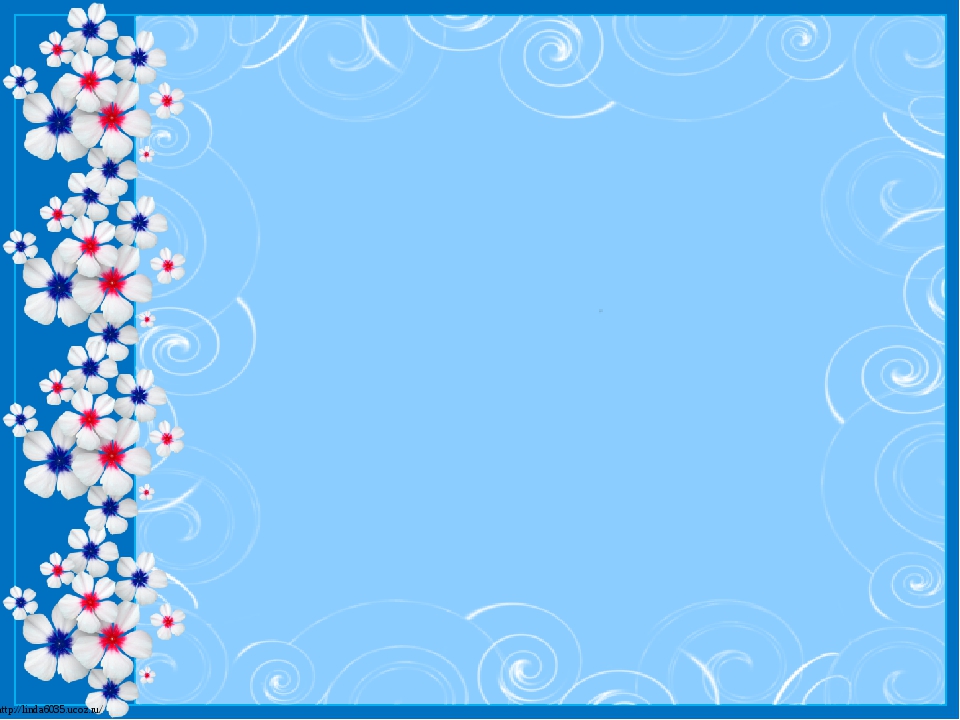 Повар
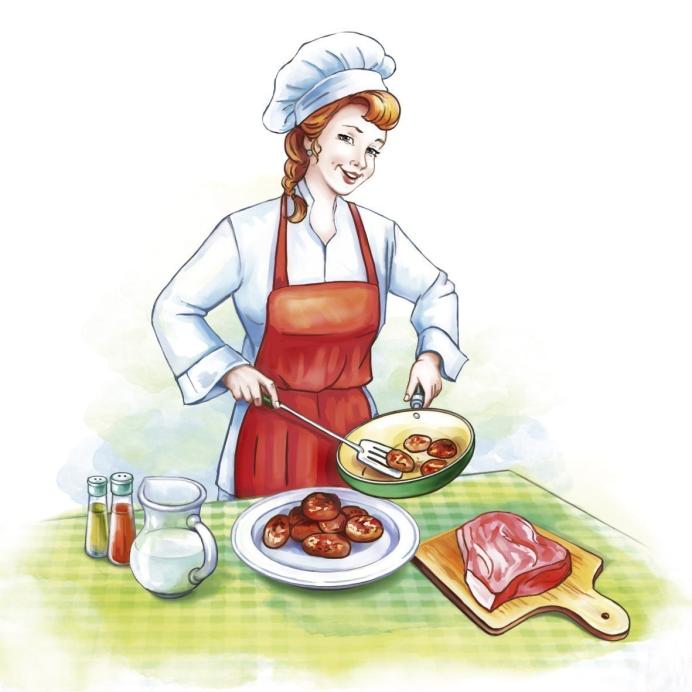 Кашку мы едим на завтрак,Вкусный супчик на обед,Ничего вкуснее нету запеканок и котлет!Кроме сахара и соли,Кроме мяса и крупы,Повара кладут в кастрюлиПо щепотке доброты
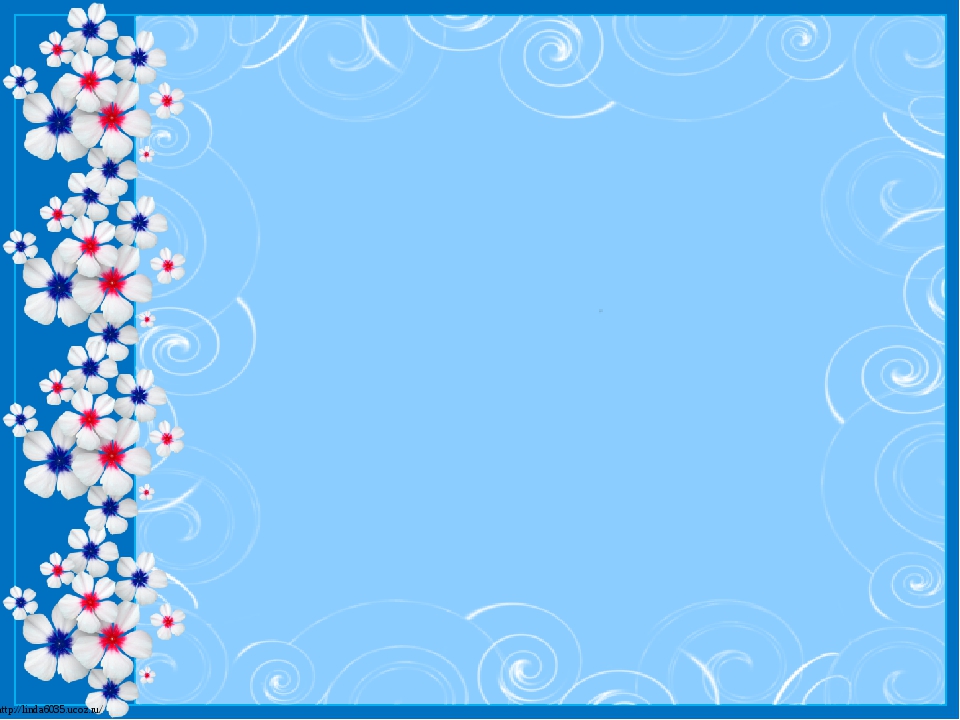 Музыкальный руководитель
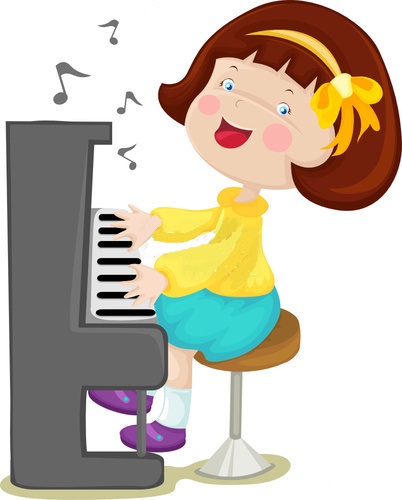 Она научит танцеватьВсех детишек наших.Даже тех, кто неуклюжОткровенно скажем.И научит песни петьБаскова не хуже.Даже тех, кому медведьНаступил на уши!
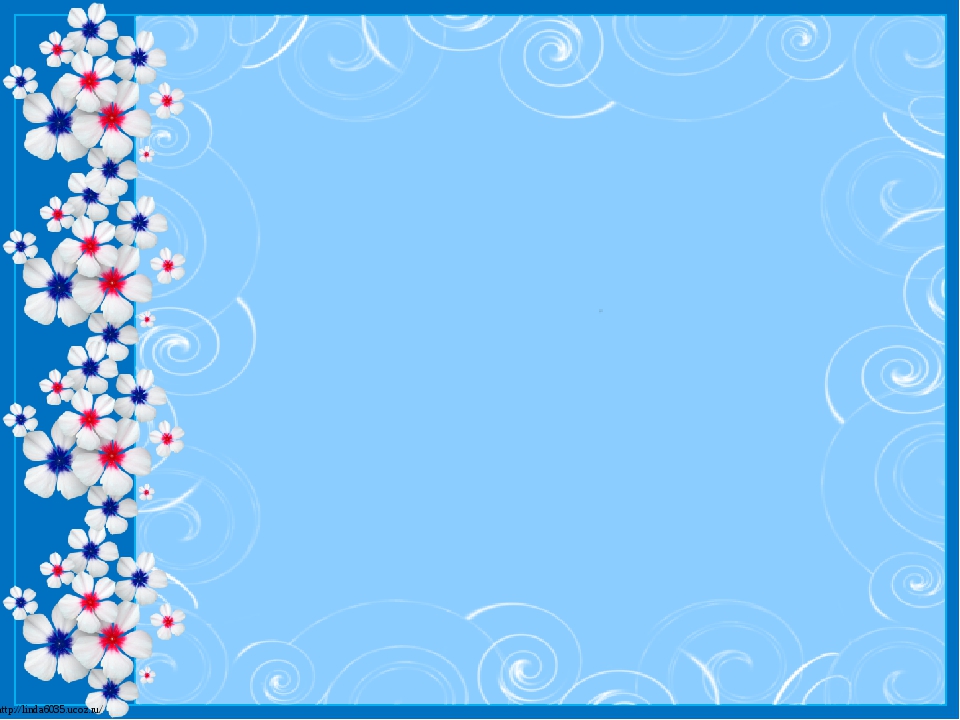 Инструктор по физической культуре
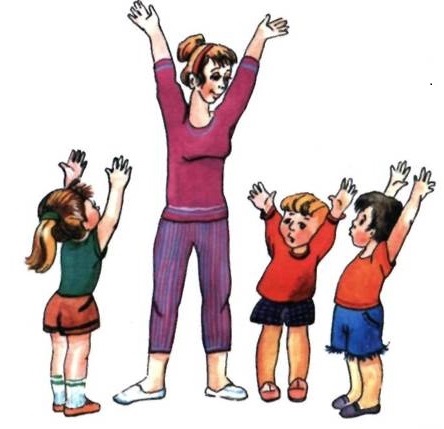 Со здоровьем все в порядке,Потому что по утрамВ светлом зале на зарядкеБыть не скучно малышам.Наши дети физкультуруОчень обожаютСилу, дух, мускулатуруВ играх укрепляют!
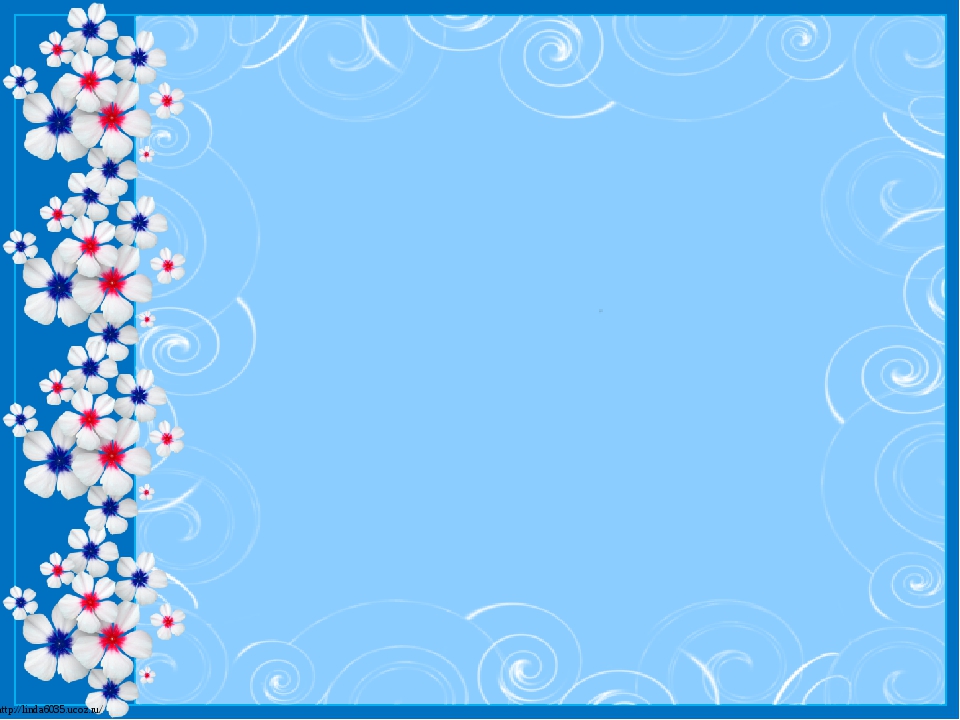 Прачка
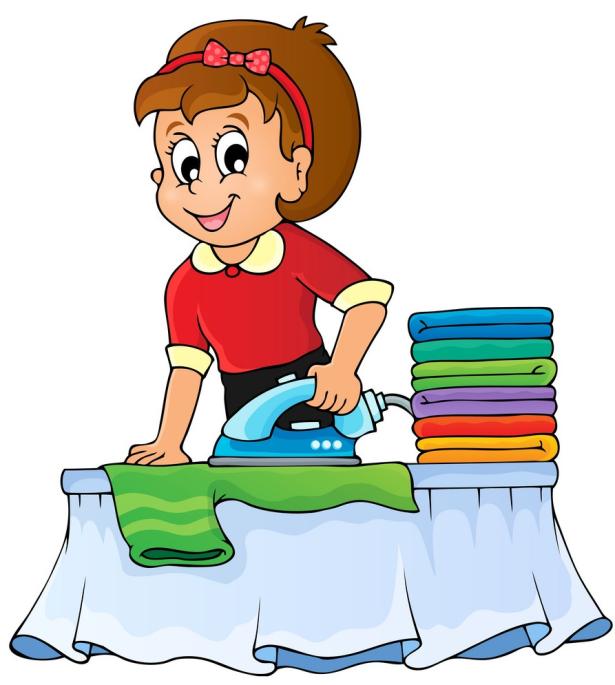 Белизною так сверкаетПолотенце и халат.Чистатою поражаетНаш любимый детский сад.
Разузнать секрет скорейНужно крошечкам Сорти,Потому что простынейЧище просто не найти.
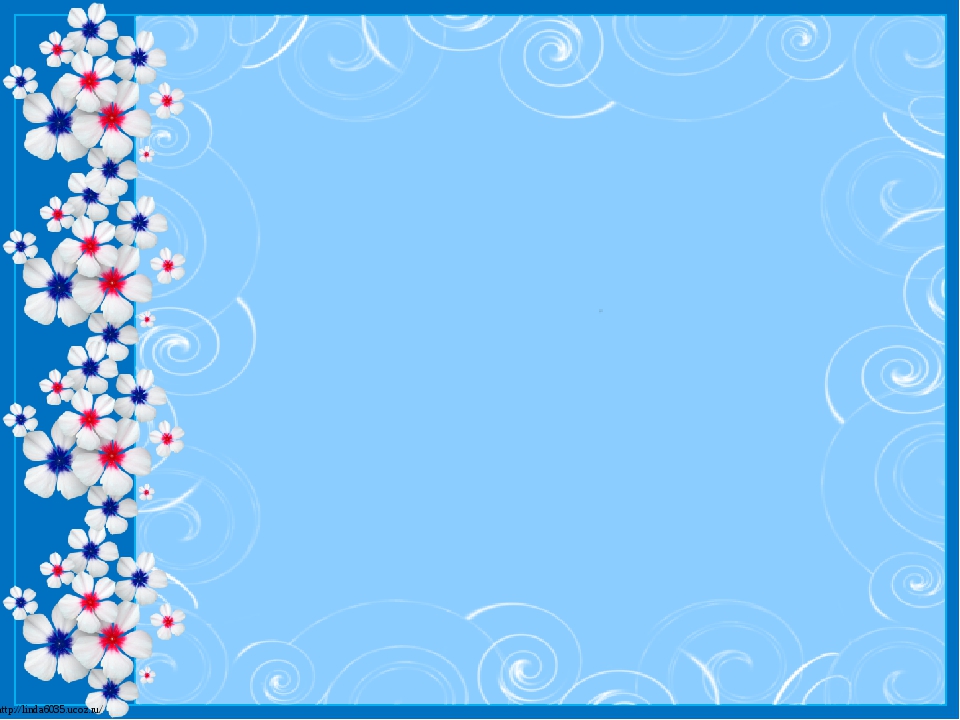 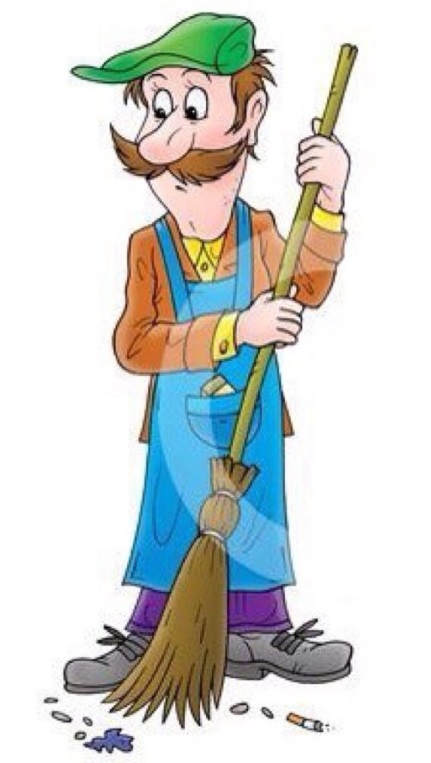 Дворник
Чтоб вокруг красиво было,
Дворник подметает двор.
Без шампуня и без мыла,
Убирает грязь и сор.
 
Когда детям спать охота,
Когда сладко спится нам,
Дворник трудную работу
Выполняет по утрам.
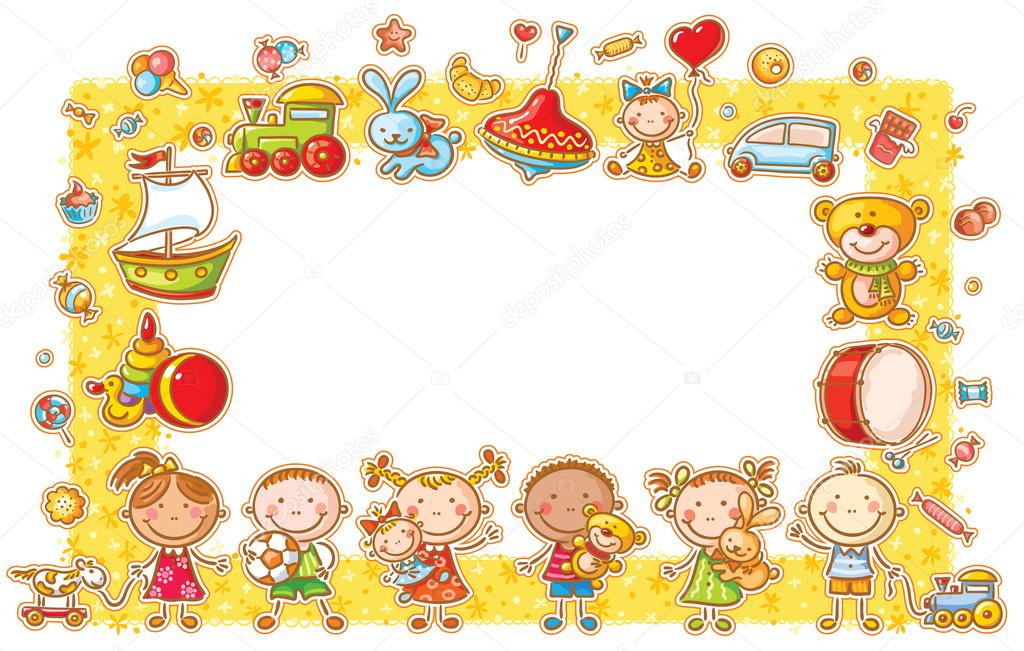 Спасибо за внимание!